PERFECT POSTURE
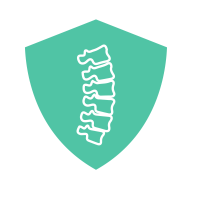 Group 38
Apoorva Josyula
Julianna Gecsey
Rohan Kanianchalil
ECE 445 SP21
[Speaker Notes: Julianna]
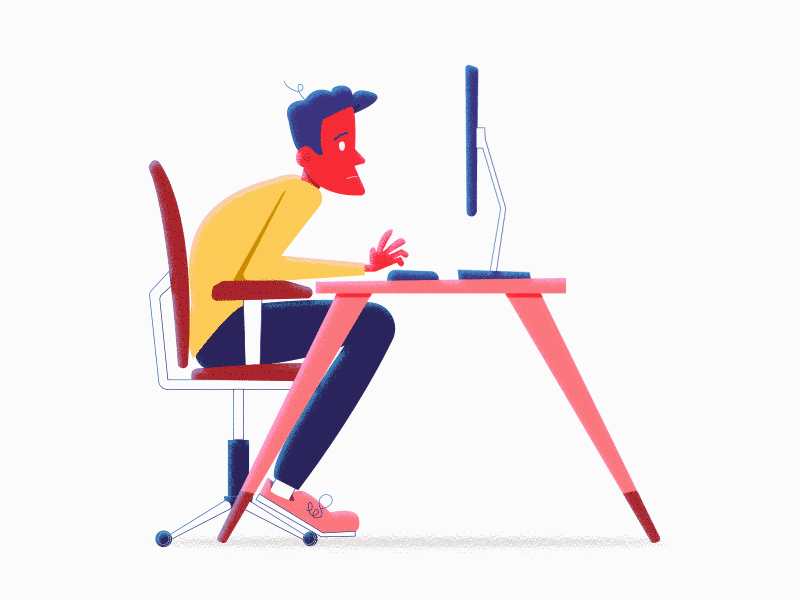 Introduction
“Work from Home” lifestyle has swept across the world to help curb the rise of COVID pandemic, but a new pandemic is being created in return.
[Speaker Notes: Julianna]
Problems
01
92% Reported
02
01
Chiropractors have noticed significant increase of posture issues since start of COVID
Existing Products
02
Either rely on a physical brace or focus on one aspect of the spine
03
Kyphosis
Spinal deformities that alter the natural angle of a healthy spine curve
03
[Speaker Notes: Julianna]
Objectives
Train
Feedback
Wearable
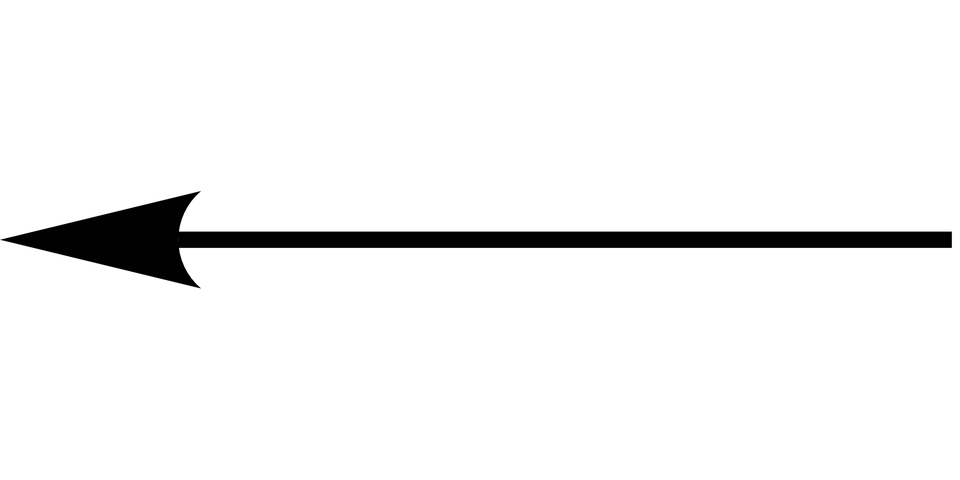 Give direct feedback to users when their posture is off
Allow users to track and see their posture progress
Create an easy to wear device that tracks a user’s sitting posture
[Speaker Notes: Julianna]
System Overview
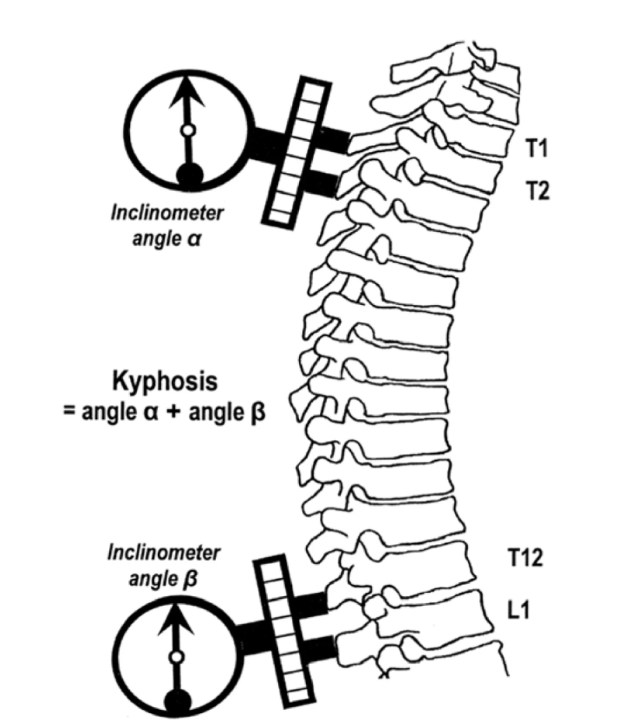 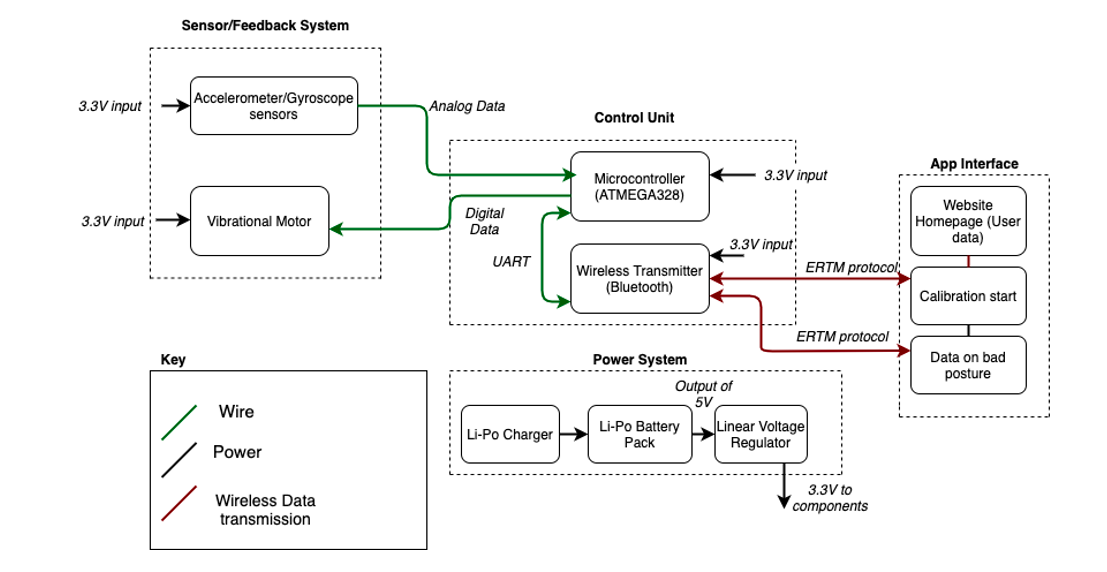 Fig 1: Kyphosis Angle Measurement
Fig 2: Block Diagram
[Speaker Notes: Rohan]
Physical Implementation
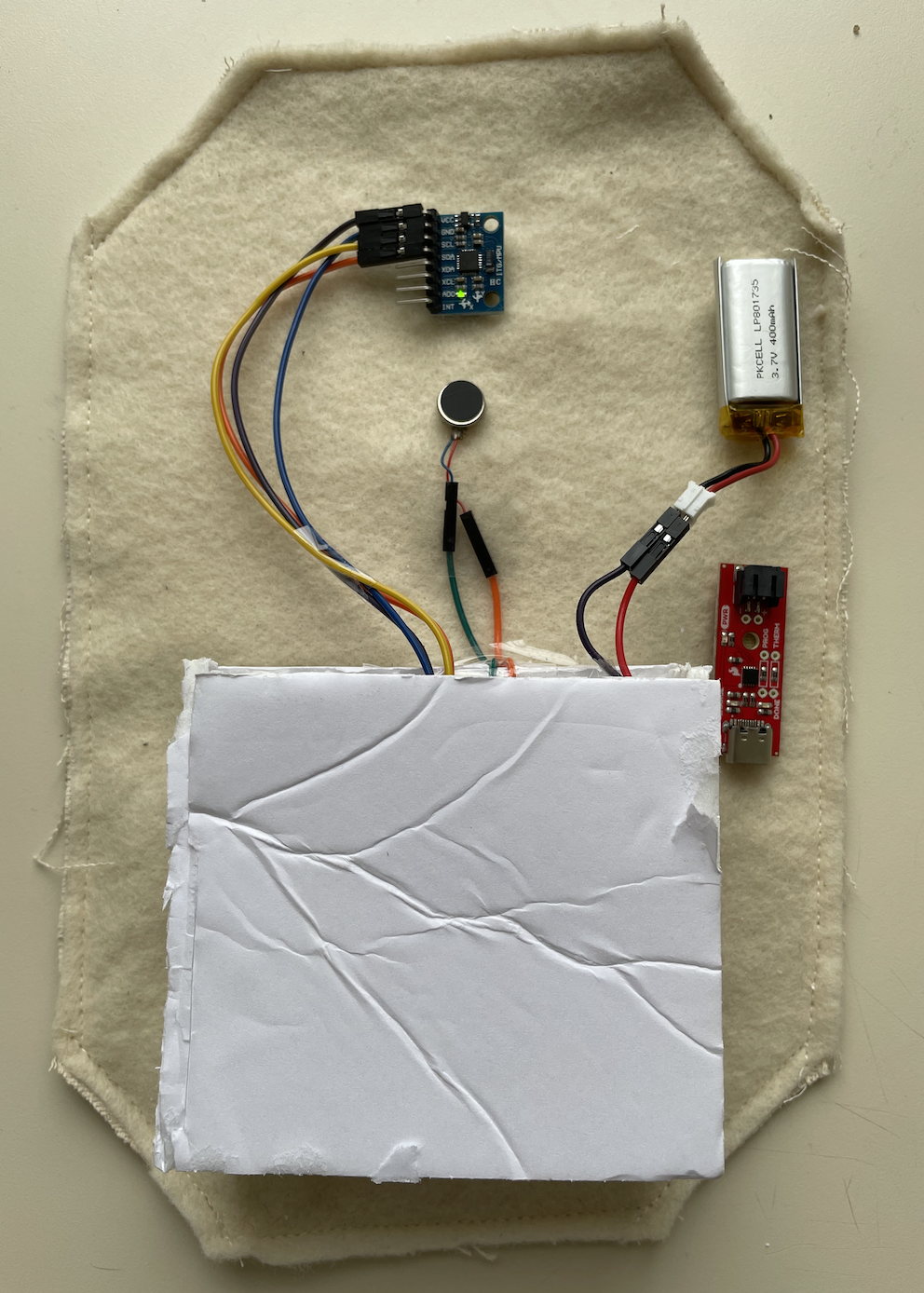 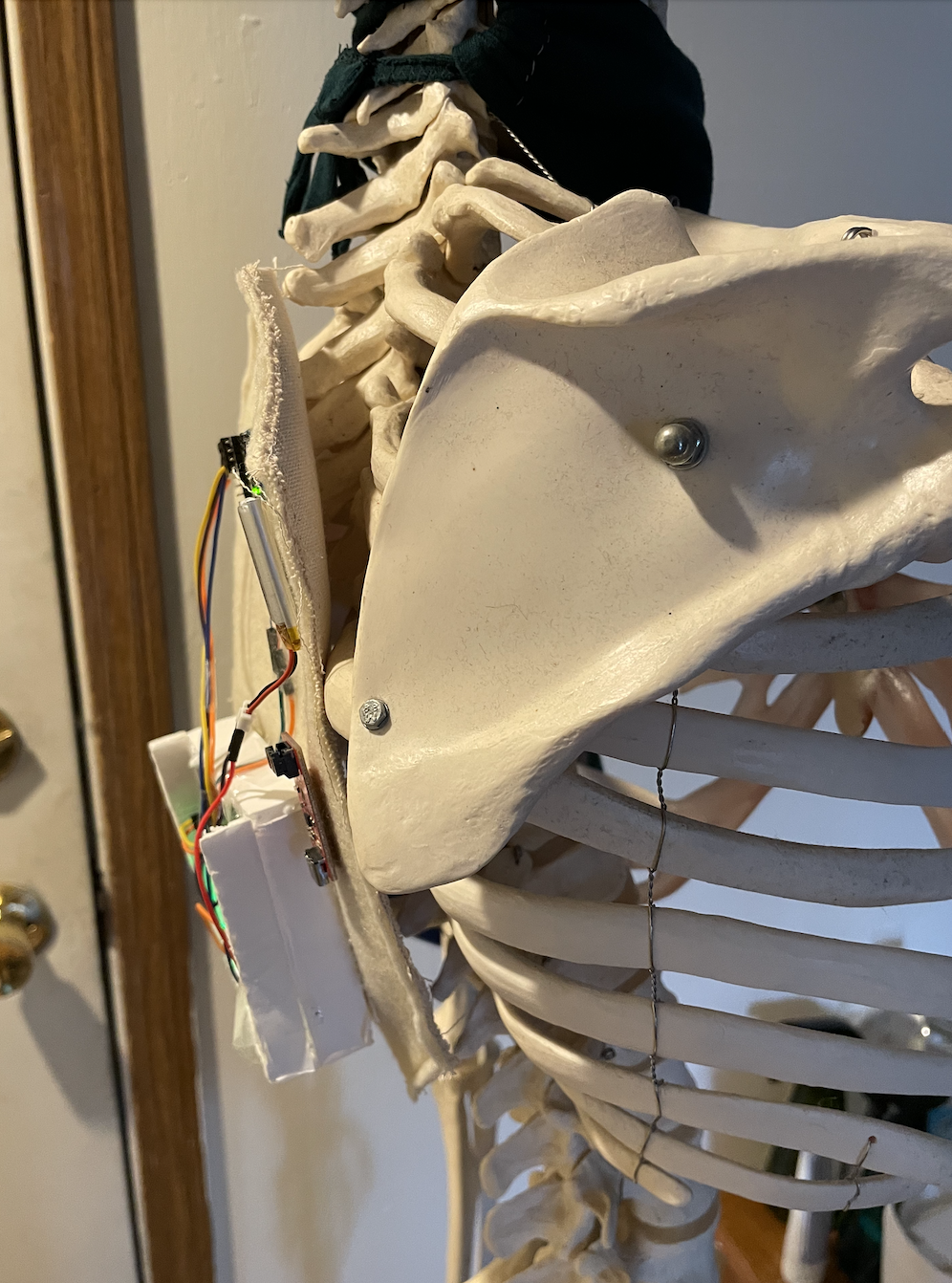 Sensor
Li-Po Battery
Vibrational Motor
Li-Po Charger
Control Unit
[Speaker Notes: Rohan]
Ethics and Safety
Ethics
Safety
We are gathering information from the user that they may want private
Weight of the actual device
01
03
Ethics
Safety
02
04
Proper Usage of Medical Devices
This is being placed on the users skin
[Speaker Notes: Rohan]
Sensor Feedback System
Gyroscope/Accelerometer
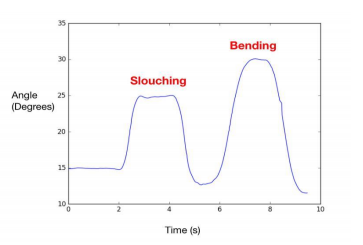 Sensors to determine if spinal curvature is correct
Filter equation used to convert raw pitch and yaw angles to tilt angles
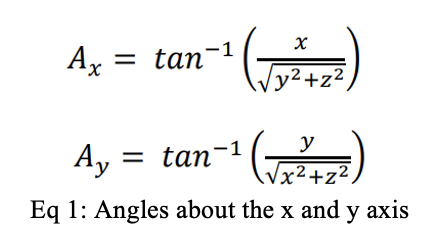 Fig 3. Angle values reading slouching
[Speaker Notes: Apoorva]
Sensor Feedback System
Drift Issues
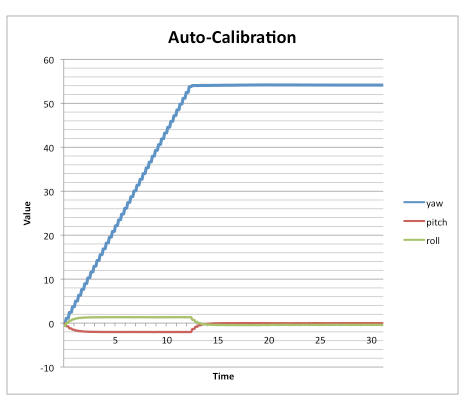 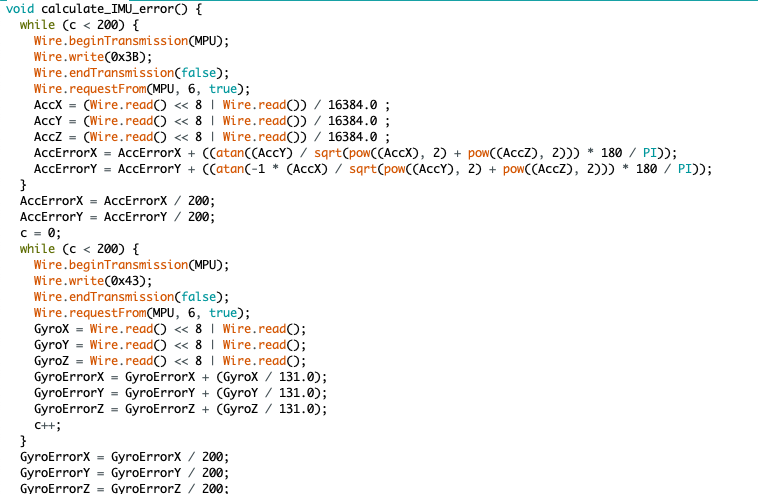 Fig 3. Code to compensate for error
Fig 2. Graph of gyro drifting
[Speaker Notes: Apoorva]
Sensor Feedback System
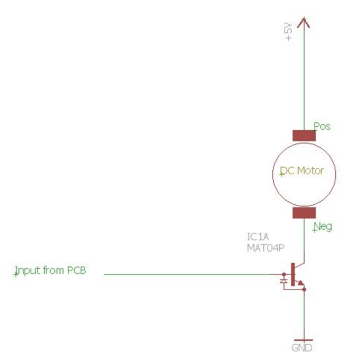 Vibrational Motor
Physically alert user to when their posture has changed
01
Sends 10 second digital signal after slouch has been detected
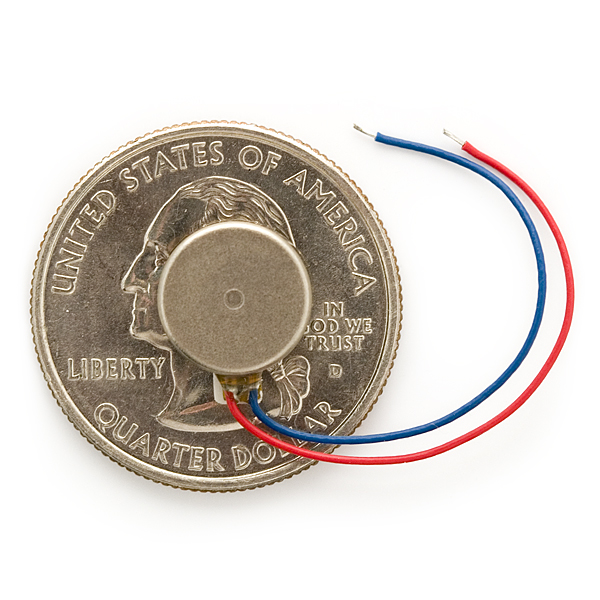 Fig 5: Vibrational Motor Circuit
Two minute buffer period for posture fix
03
Fig 4: Size Comparison
[Speaker Notes: Apoorva]
Control Unit
Microcontroller PCB
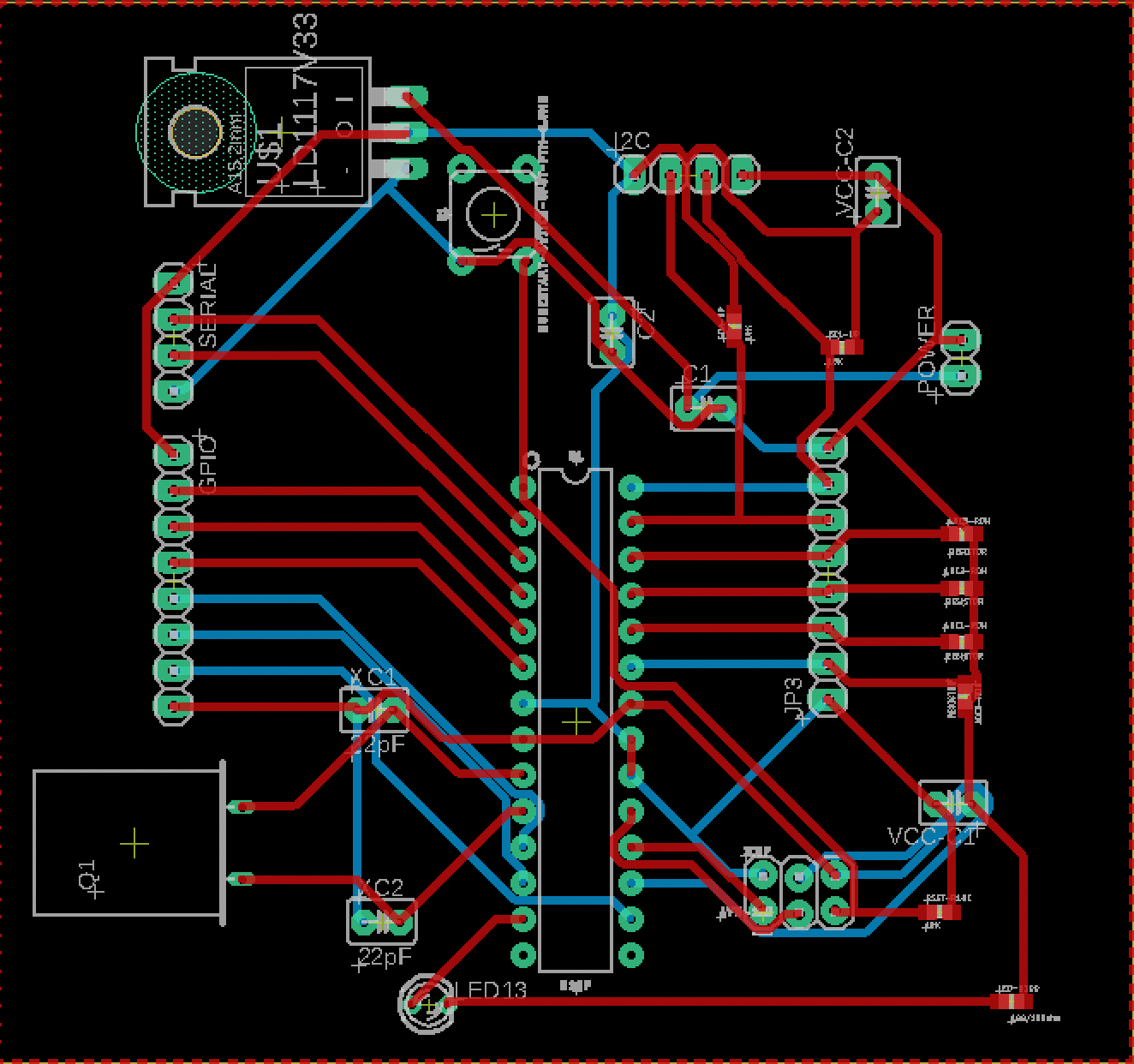 Atmega328pu used as main chip
Supplying power other components to overall system 3.3V
Additional pull-up resistors added to SLA/SCA to communicate through I2C bus with two sensors
Communication with Bluetooth module via UART
Fig 6: PCB Design
[Speaker Notes: Julianna]
Control Unit
Embedded Programming Issues
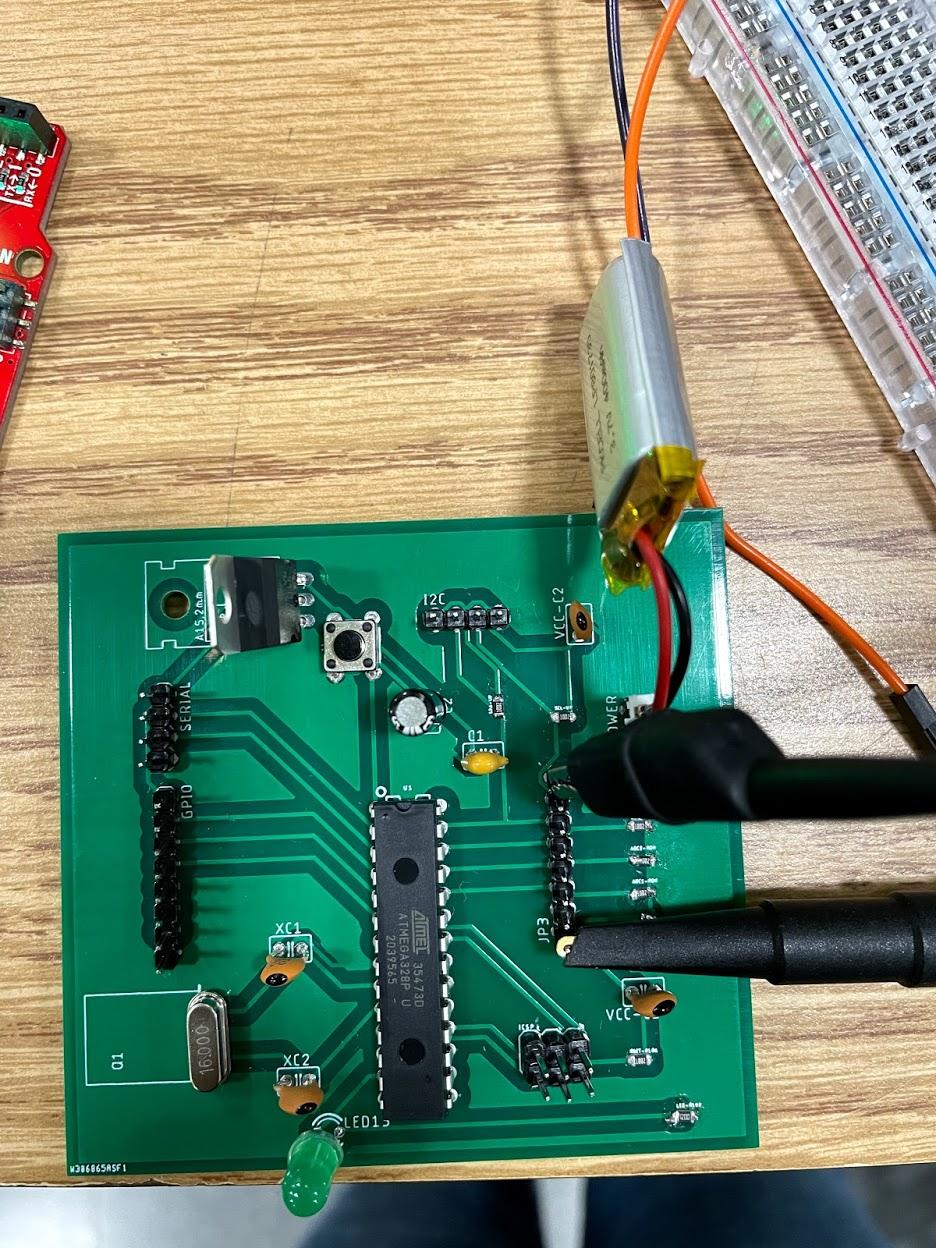 Linear Voltage Regulator
AMTEGA328P
ISP Pins
[Speaker Notes: Julianna]
Power Supply
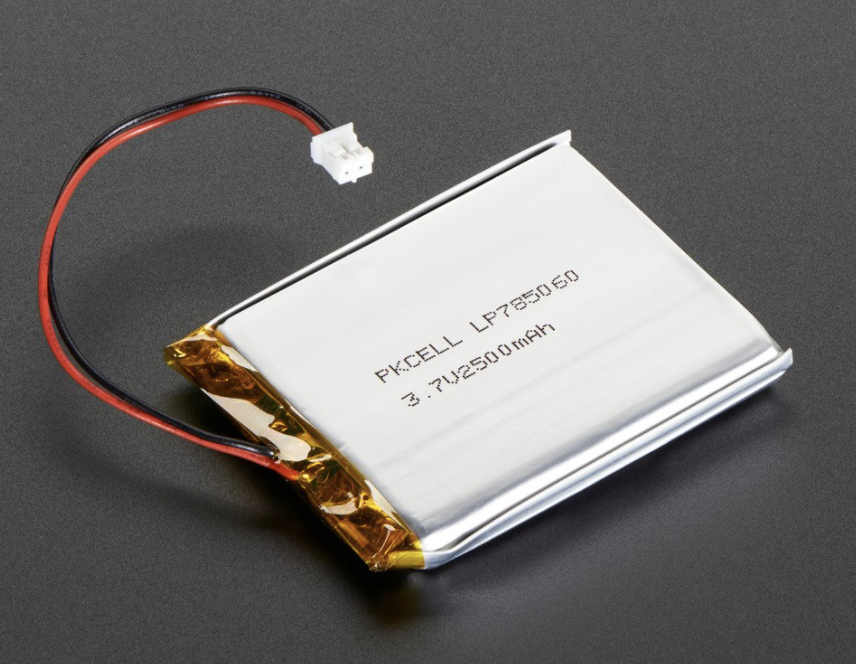 Lithium-Polymer Battery
3.7V output at 2500mAh
01
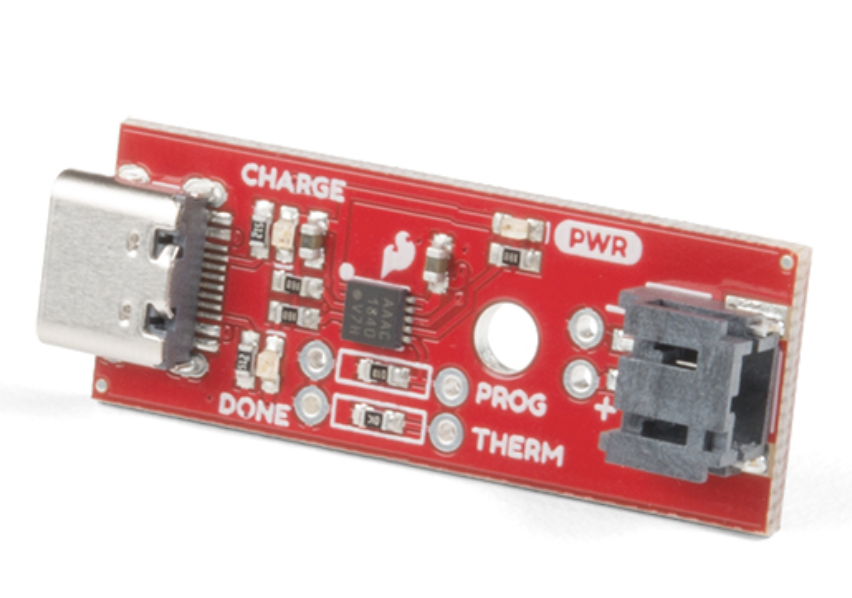 Lithium-Polymer Charger
Fig 7: Li-Po Battery
Linear Voltage Regulator
Attached to allow user to recharge at rate of every 4 hours
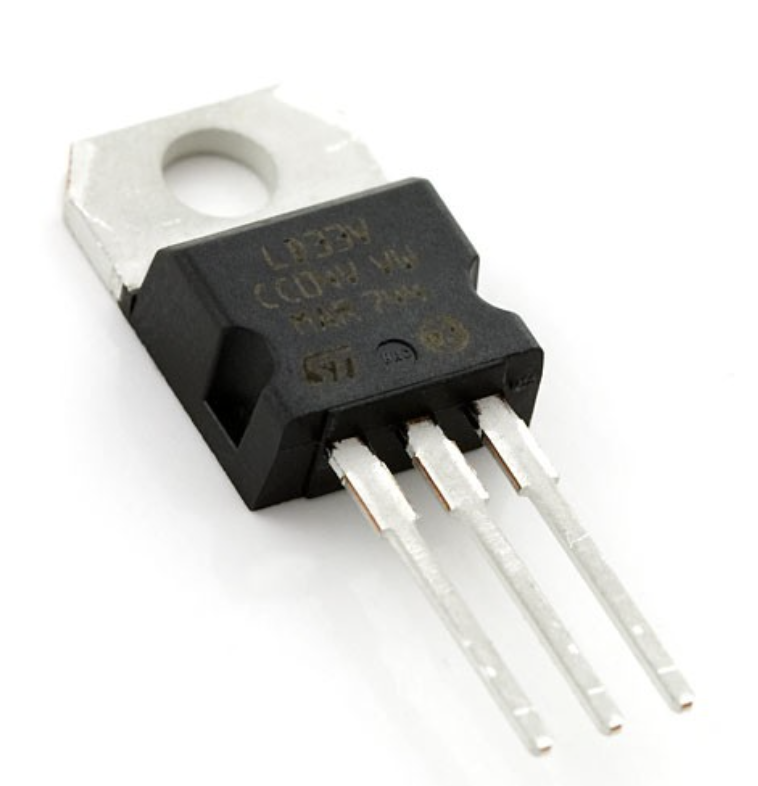 Placed on PCB
Supplies 3.3V to rest of components
03
Fig 9: Li-Po Charger
Fig 8: Linear Voltage Regulator
[Speaker Notes: Apoorva]
Power Supply
Battery Supply Issues
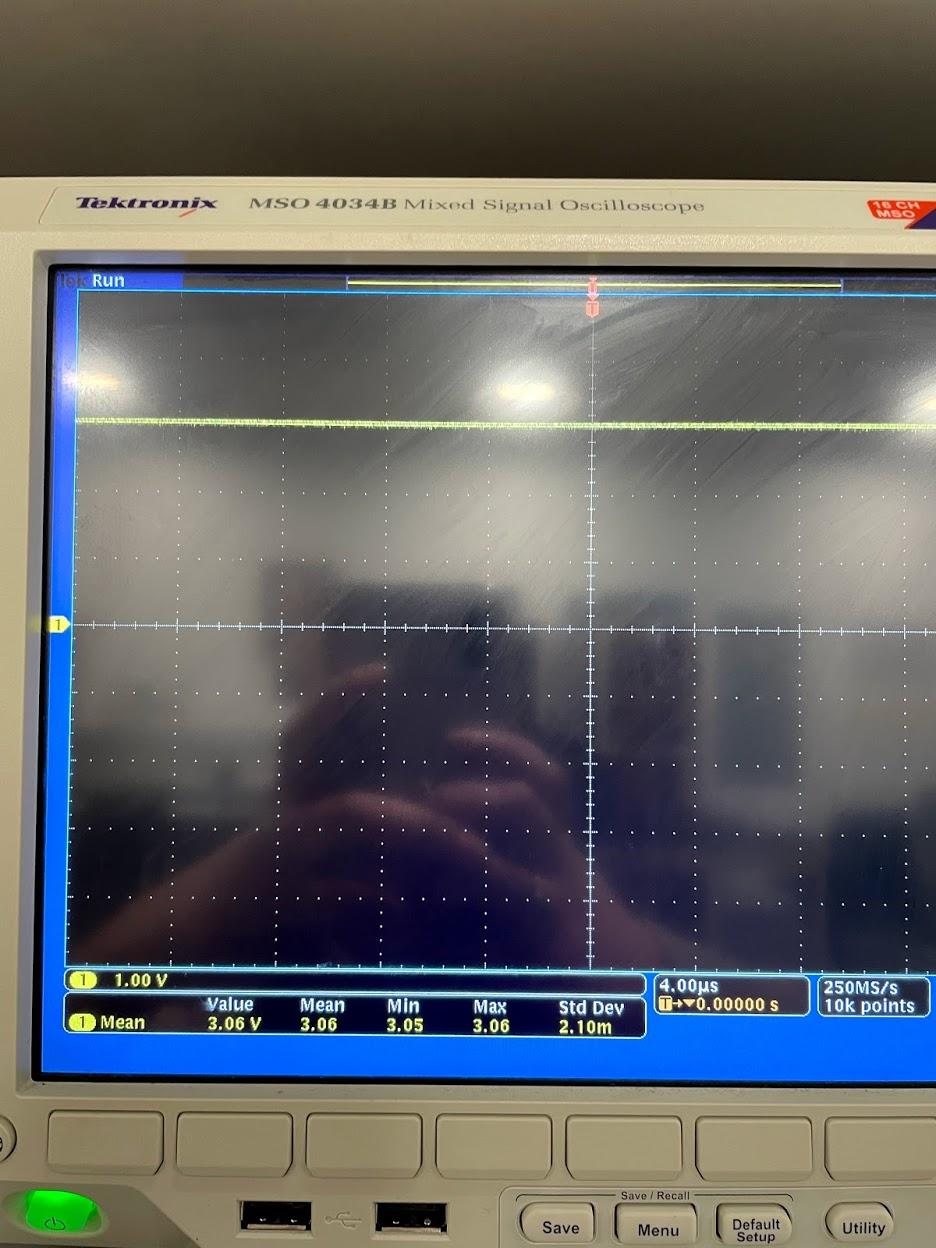 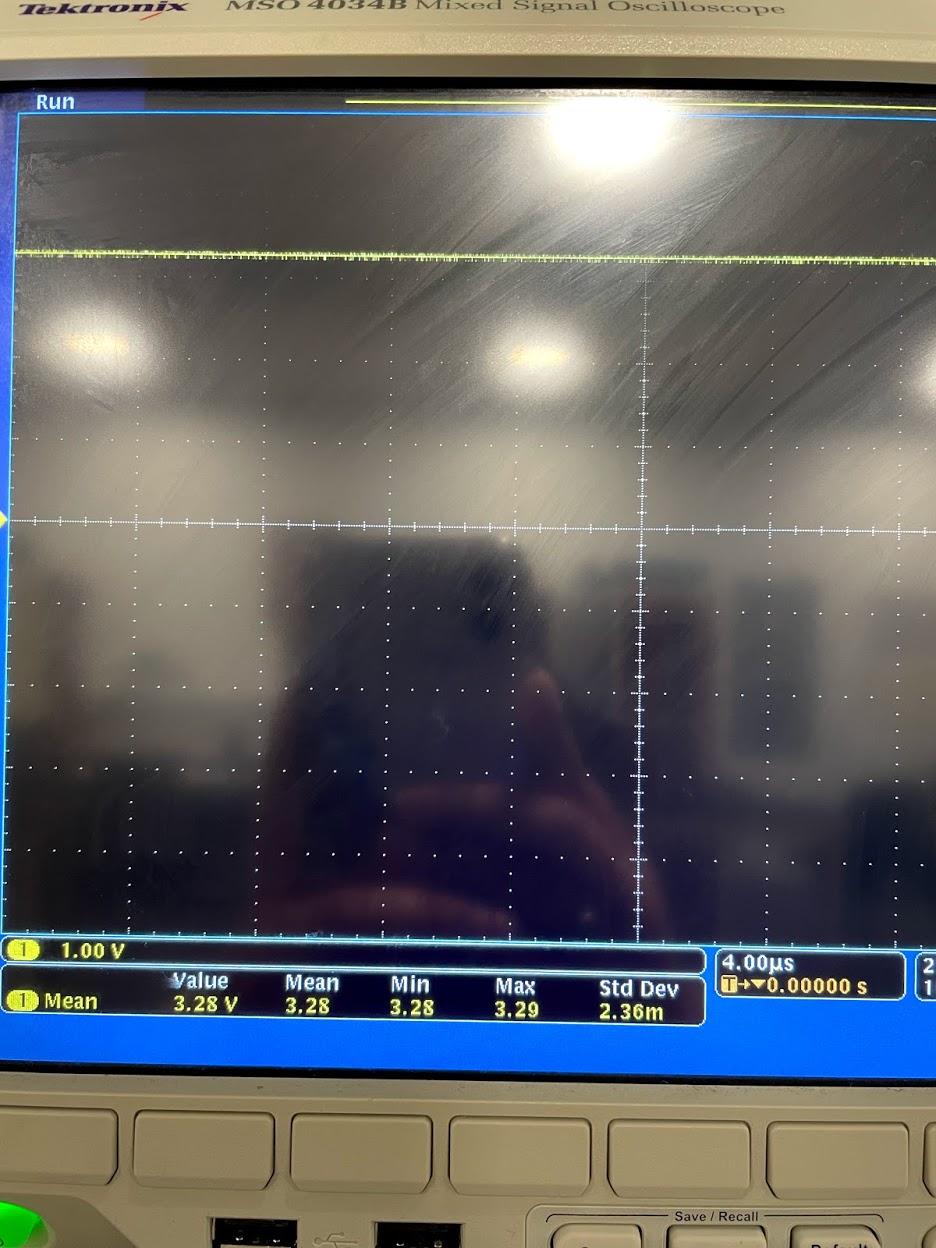 Fig 11. Vout of circuit with 5V battery supply
Fig 10. Vout of circuit with 3.7V battery supply
[Speaker Notes: Apoorva]
App Interface
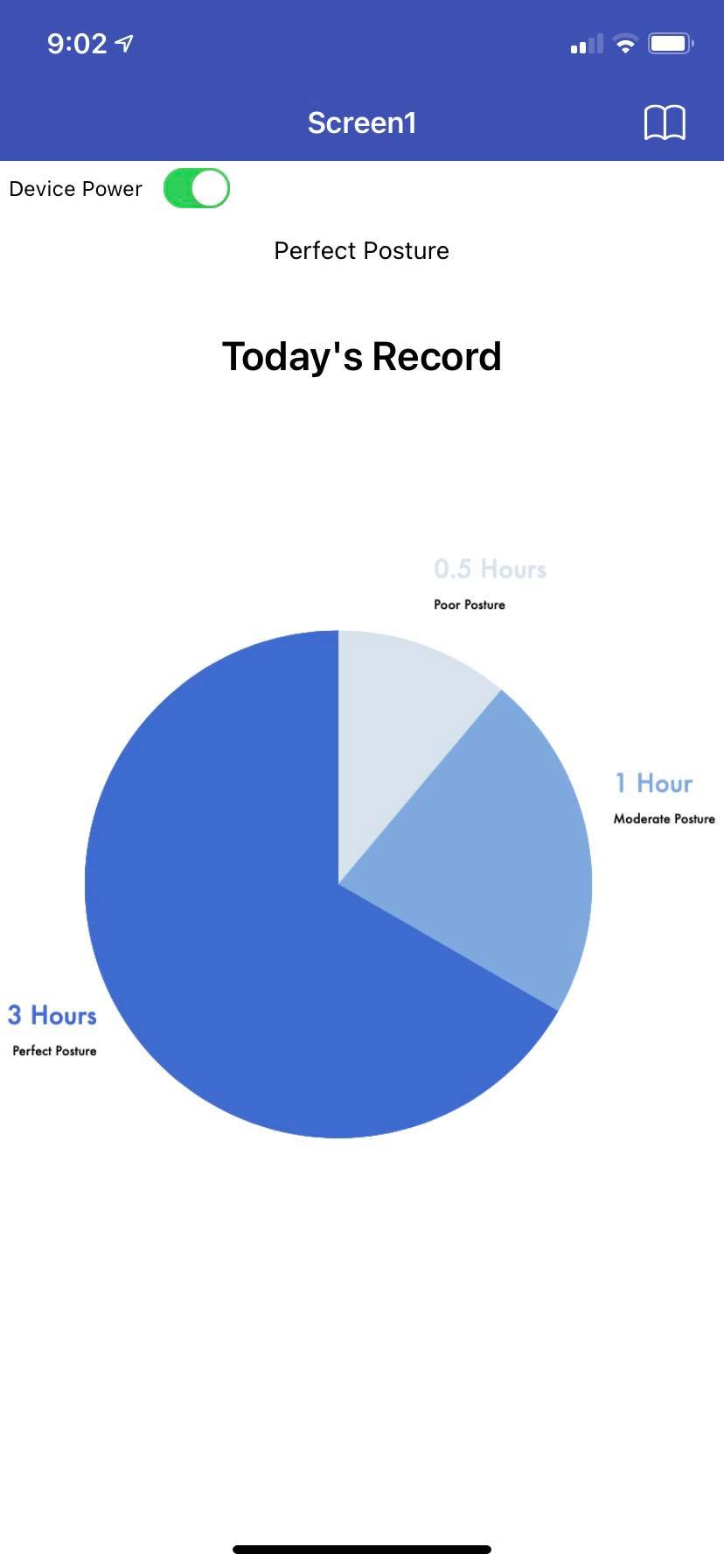 Bluetooth Connected to Mobile Device
Store individual posture data through MongoDB per session
Results graphed to visually see progress per session
Fig 12. User Interface
[Speaker Notes: Rohan]
Reliability of System
False Positivity Rate: 30%
Table 1: Tested Reliability Table
[Speaker Notes: Rohan]
Successes & Challenges
[Speaker Notes: Julianna]
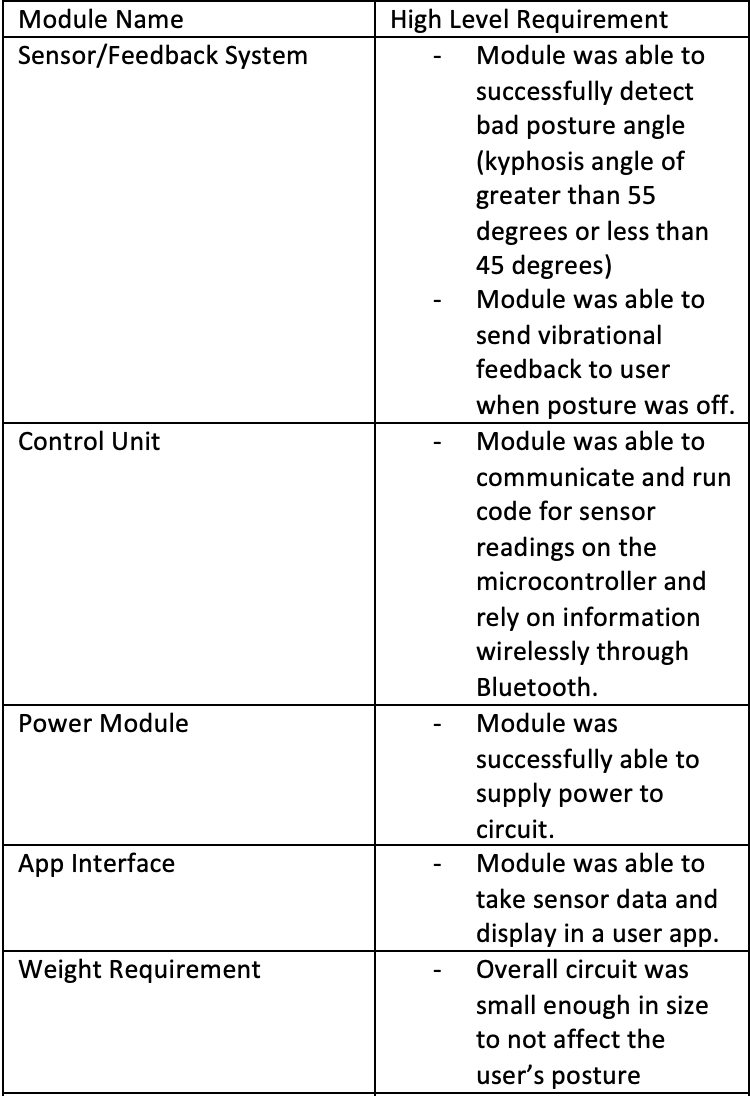 Verification
Table 2. Requirements of System
[Speaker Notes: Julianna]
Future Work
Weight Considerations: 
3D Printed material for lightweight cases
Control Unit Reduced in Length
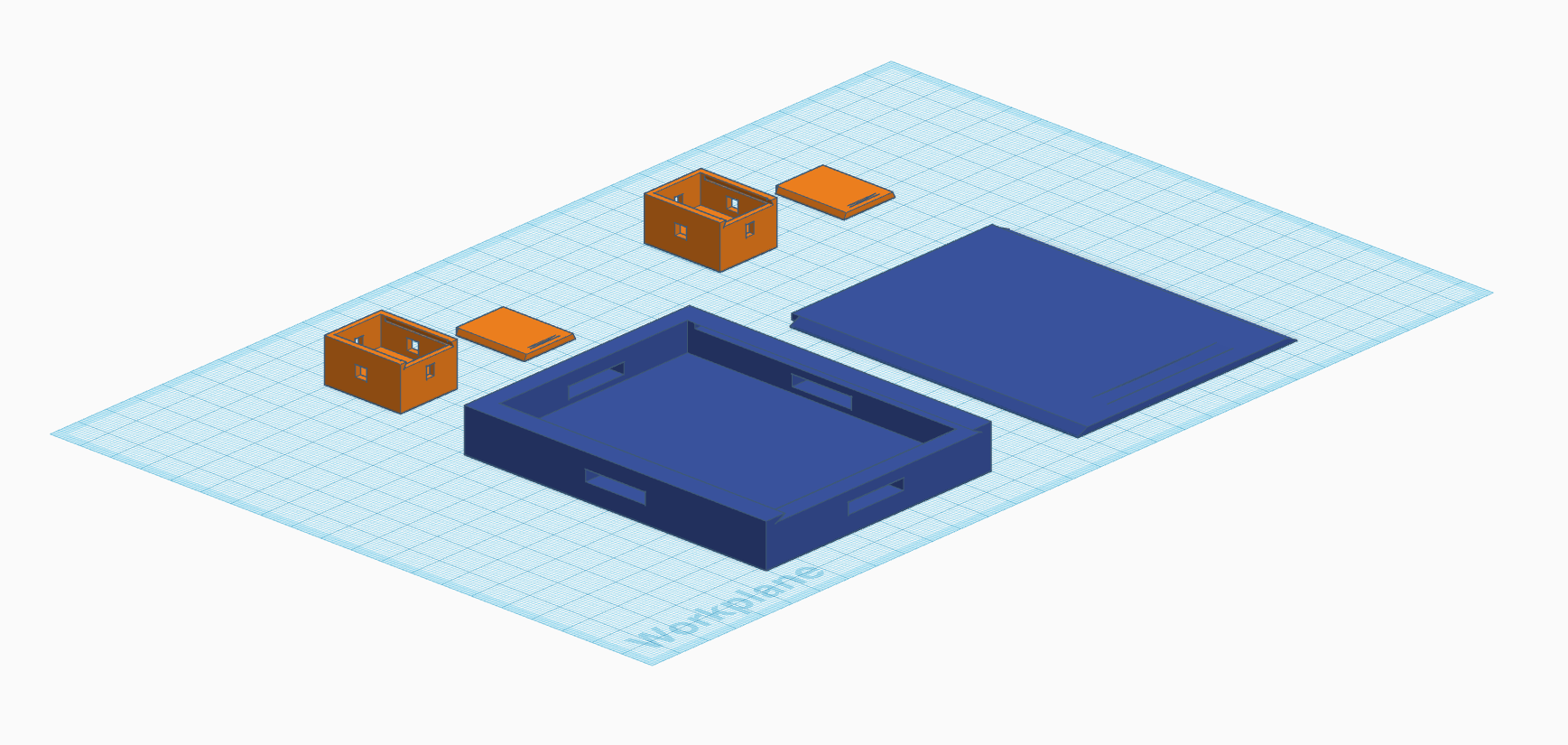 E-Textiles: 
Fabric flexible enough to wear, but stable for sensors to read better values

Fabric should be simple enough to use by oneself
Fig 13. 3D model of sensor cases
[Speaker Notes: Apoorva:]
THANKS
Do you have any questions?